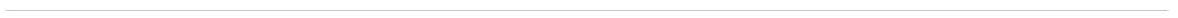 MENSLIEVENDE PROFESSIONALISERING VAN (TOEKOMSTIGE) BEROEPSKRACHTEN

Inleiding Training Menslievende Zorg
Lectoraat ‘Zorg voor Mensen met een Verstandelijke Beperking’
Hogeschool van Arnhem en Nijmegen 
Dr. Maaike Hermsen
Prof. dr. Petri Embregts
Dr. Lex Hendriks 
Drs. Noud Frielink
Opzet bijeenkomst
Achtergrond onderzoek ‘De menselijke maat van de zorg’.

Belangrijkste resultaten onderzoek.
Filmfragment WIT.
[Speaker Notes: Programma:
We beginnen eerst met een kort filmpje van Draadstaal over de marktwerking in de zorg. 
Na afloop van het filmpje neemt mijn groepsgenoot Jolinde het woord en zal u kort vertellen wat het onderzoeksprobleem is. Vervolgens zal zij toelichten wat voor onderzoek we hebben verricht en hoe we deze hebben uitgevoerd. 
 
Hierna neemt Franziska het woord. Zij bespreekt met u de conclusies van ons onderzoek. 
Vervolgens behandelt Erica met u welke aanbevelingen we hebben voor zowel de organisaties in de zorg voor mensen met een verstandelijke beperking, als voor het Lectoraat.
Tot slot sluit Erica onze presentatie af en heeft u de gelegenheid om vragen stellen.]
Achtergrond onderzoek
Ontwikkelingen in de zorgverlening.

Grotere differentiatie aan zorgvragen.

Extramuralisering en integratie.

‘Zorg op maat’ vraagt om verandering in competentie van beroepskrachten – nadenken over professionaliteit.
Achtergrond onderzoek
Wat maakt iemand tot een goede professional?

Professionalisering van beroepskrachten moet gedreven worden door menslievendheid.

Goede zorg heeft een relationele kern.
Definitie Menslievendheid
“Menslievendheid is vakkundigheid ingebed in medemenselijke betrokkenheid. 
	Het is een kern- of grondwaarde die op een aantal niveaus kan worden nagestreefd; in de relatie met cliënten, in teams en in organisaties. 
	Een uitnodigende context vormt een noodzakelijke voorwaarde voor de ontwikkeling van een menslievende houding.”
Begeleider in de zorg
“Menslievende zorg is eigenlijk de zorg in zijn puurheid, onder de verzakelijking die is opgetreden. De zorg is een bedrijf geworden. En als je dat allemaal weghaalt, al die franje, en je kijkt gewoon naar de mens en daarbij zijn zorgvraag, dat is menslievende zorg.”
Taboe op marktwerking zorg kost geld
Marktgerichte benadering 
leidt tot heftige reacties 
in VU medisch centrum
Marktwerking in zorg? Nee!
PvdA tegen verdere marktwerking in zorg
Marktwerking blokkeert doelmatige zorg
Marktgerichte zorg levert half miljard op
De markt is de zorg een zorg
Dhr. Klink dreigde met opstappen om marktwerking
Regeringspartij toont bedenkingen bij 
marktwerking in de gezondheidszorg
Met een marktgerichte aanpak lukt het ons beter onze zorgvisie te realiseren
[Speaker Notes: Zoals u kunt zien is marktwerking in de zorg actueel ook in de media, kijkt u maar mee naar de volgende krantenkoppen. Politieke partijen die erover nadenken, geldkwesties en ziekenhuizen die zich uitlaten over marktwerking in de zorg.
Probleemomschrijving:
Instellingen willen door cliëntgericht te werken en betrokken te blijven bij de cliënt, hun cliënten met een lichte verstandelijke beperking ondersteuning bieden. Begeleiders worden in het bieden van menslievende zorg belemmerd door de marktwerking. Volgens het onderzoek vanuit de onderzoeksgroep ‘Zorg Geen Markt’ zegt zelfs zeventig procent van de begeleiders in de GGZ, dat marktwerking leidt tot meer bureaucratie. De wensen en behoeften van de cliënten worden niet of nauwelijks meer gezien, doordat begeleiders overspoeld worden met papierwerk.]
Film Draadstaal
http://www.youtube.com/watch?v=w6X4tIdlj4E
[Speaker Notes: Voor de film: 
Voordat we verder gaan met onze presentatie, willen we u een film van Draadstaal laten zien. In de film wordt er op een humoristische manier geïllustreerd hoe de marktgerichte zorg eruit ziet.
Na de film: 
Door dit filmpje hebben we u op een humoristische wijze kennis laten maken met de markgerichte zorg. 	
Marktgerichte zorg is de zorg waarbij de handelingen van de begeleider volgens methodieken en protocollen moeten worden uitgevoerd en regels worden opgevolgd, om een zo efficiënte zorg te leveren en om de kwaliteit ervan te kunnen toetsen. Deze zorg draait om de productie, procedure en profilering, en niet om de mens zelf.
Binnen ons onderzoek staat de menslievende benadering van zorg en steun centraal.
Wat is menslievende zorg nu eigenlijk, tijdens de oriëntatiefase van ons onderzoek zijn we met deze vraag de literatuur ingedoken. De definitie op zorg van Annelies van Heijst is hier een goed voorbeeld van wat menslievende zorg nu eigenlijk inhoud. Menslievende zorg houdt volgens van Heijst (2006) in: ‘Het zo voor mensen zorgen dat zowel degene die zorg krijgen als geven, zich behandeld voelen op een wijze die bij de mens past’.  Uit de praktijk blijkt dat menslievende zorg mensen goed doet. Nu willen we u meenemen naar hoe we gestart zijn met het onderzoek.]
Achtergrond onderzoek
Stelling: door invoering van de marktwerking in de zorg staat aandacht voor menslievende zorg aan cliënten onder druk.

Stelling: marktgerichte zorg is de toekomst.
Achtergrond onderzoek
Onderzoeksdoel was in kaart brengen van:

Oorzakelijk verband tussen verzakelijking van de zorg en inkrimping ruimte voor menslievende zorg.
Belemmerende en bevorderende factoren om menslievende zorg te bieden.
Negatieve en positieve gevolgen van marktwerking in de zorg.
Belangrijkste resultaten
Oorzakelijk verband verzakelijking – inkrimping ruimte om menslievende zorg te bieden?

Ja, ‘de zorg is business geworden. Daardoor wordt het moeilijker om in te spelen op zorgbehoeften van de cliënt’

Nee, creativiteit, flexibiliteit, inventiviteit als manieren om te ontsnappen aan beheersbaarheid en verantwoording
Belangrijkste resultaten
Bevorderende factoren voor bieden menslievende zorg:

Professionele houding
Betrekken van netwerk
Team
Organisatie
Belangrijkste resultaten
Belemmerende factoren bieden menslievende zorg:

Gemis van zorgend netwerk en zorgende maatschappij.
Organisatie van zorg gaat ten koste van directe zorg.
Belangrijkste resultaten
Negatieve gevolgen van de marktwerking:

Beheersdrang van en controle door de organisatie.
Toenemende bureaucratie.
De zorg getypeerd als markt.
Belangrijkste resultaten
Positieve gevolgen van de marktwerking:

Overlegcultuur is voorbij.
Beter aansluiten op de vraag van de cliënt.
Protocollen en regels bieden bescherming.
Belangrijkste resultaten
Conclusie: begeleiders ervaren dat het steeds moeilijker wordt om in te spelen op de (zorgbehoefte van de) cliënt en te investeren in direct contact en betrokkenheid.

De motivatie en arbeidsvreugde zijn groot; hoe blijven we gemotiveerd?
Filmfragment WIT